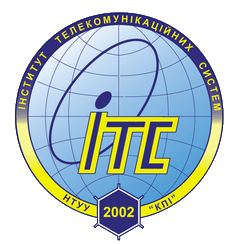 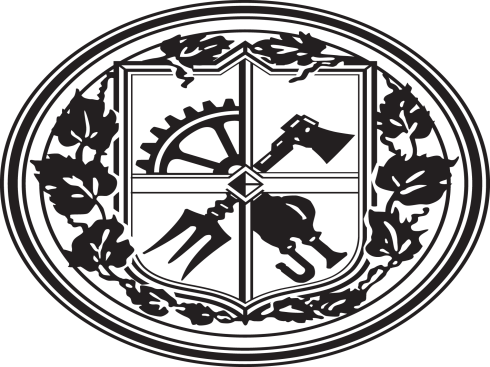 Навчально-науковий 
інститут телекомунікаційних систем
КПІ ім. Ігоря Сікорського
Засідання Вченої Ради НН ІТС
31 травня 2022 р.
Основні новації вступної кампанії на період дії правового режиму воєнного стану в 2022 році
Доповідачі:  
Авдєєнко Г. Л., перший заступник директора НН ІТС
Правило В. В., заступник директора НН ІТС з навчально-методичної роботи
1
Особливості вступної кампанії 2022
Нормативна база:
1. Умови прийому для здобуття вищої освіти 2022 року (ЗАТВЕРДЖЕНО Наказом МОН України 2713 жовтня 2021 року № 1098)

1. Порядок прийому на навчання для здобуття вищої освіти в 2022 році (ЗАТВЕРДЖЕНО Наказом МОН України                   27 квітня 2022 року № 392(зі змінами, внесеними наказом Міністерства освіти і науки України від 02 травня 2022 року №400))
2.Правила прийому на навчання для здобуття вищої освіти до Національного Технічного Університету України «Київський Політехнічний Інститут Імені Ігоря Сікорського» в 2022 році (зі змінами) (ЗАТВЕРДЖЕНО ректором КПІ ім. Ігоря Сікорського 30.05.2022)
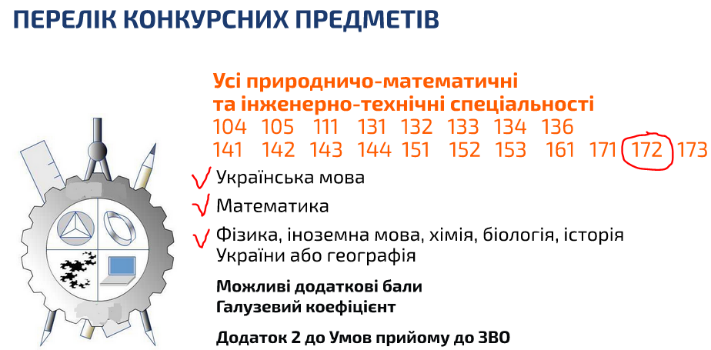 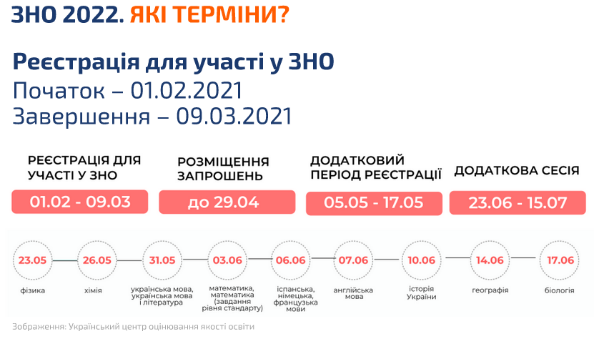 2
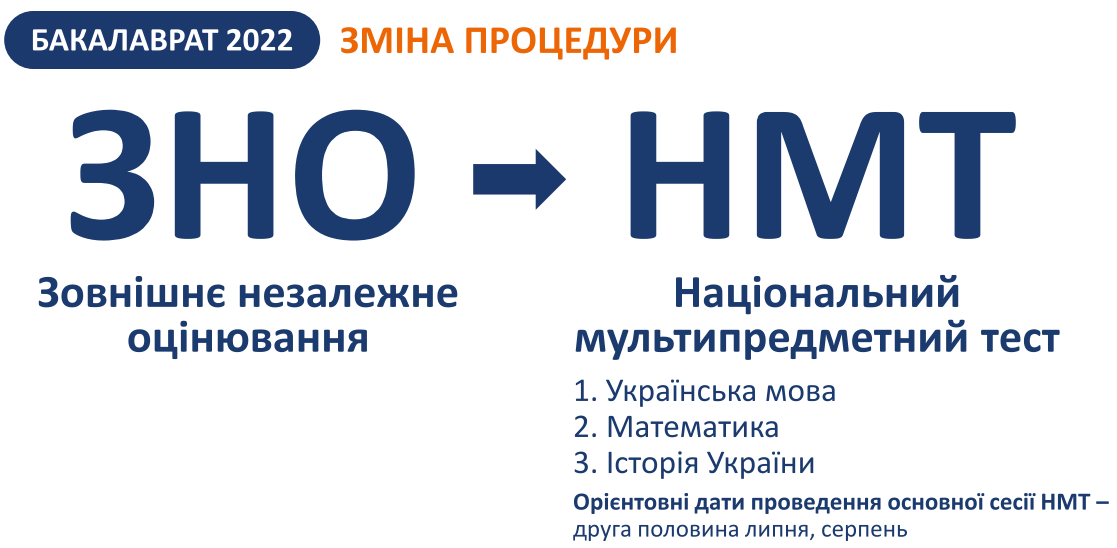 3
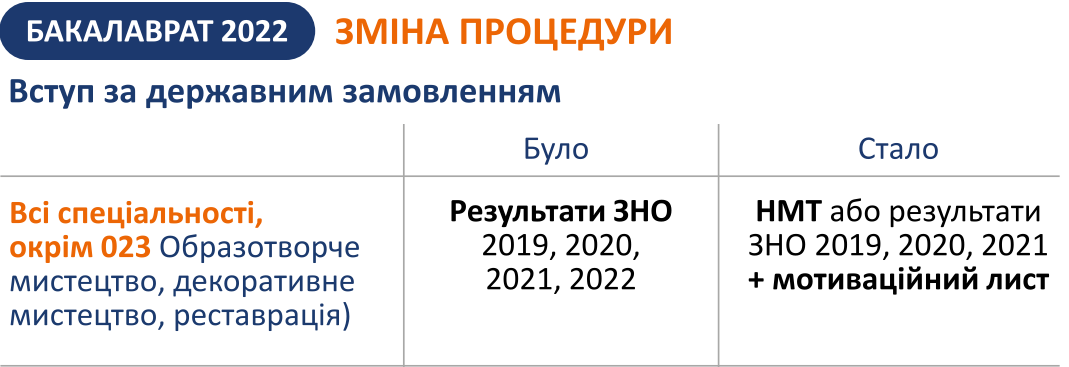 172 Телекомунікації та радіотехніка
Примітка: Результати ЗНО 2019-2021 року з української мови та літератури/української мови, математики та/або історії України за бажанням вступника можуть бути зараховані замість відповідних предметів НМТ, якщо різниця балів НМТ та ЗНО з відповідного предмету не перевищує 15 балів.
4
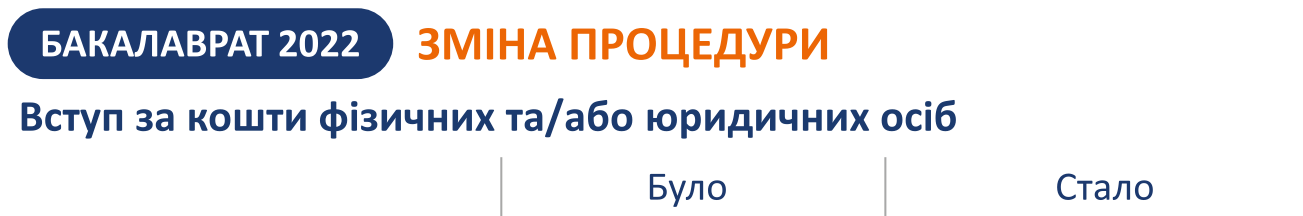 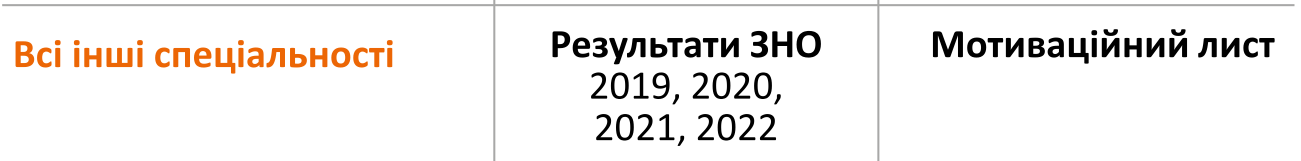 172 Телекомунікації та радіотехніка
Мотиваційний лист – викладена вступником письмово у довільній форміінформація про його особисту зацікавленість у вступі на певну освітню програму(спеціальність, заклад освіти) та відповідні очікування, досягнення у навчанні таінших видах діяльності, власні сильні та слабкі сторони, до якого у разінеобхідності вступником може бути додано (у тому числі в електронній формі)матеріали, що підтверджують викладену в листі інформацію.
5
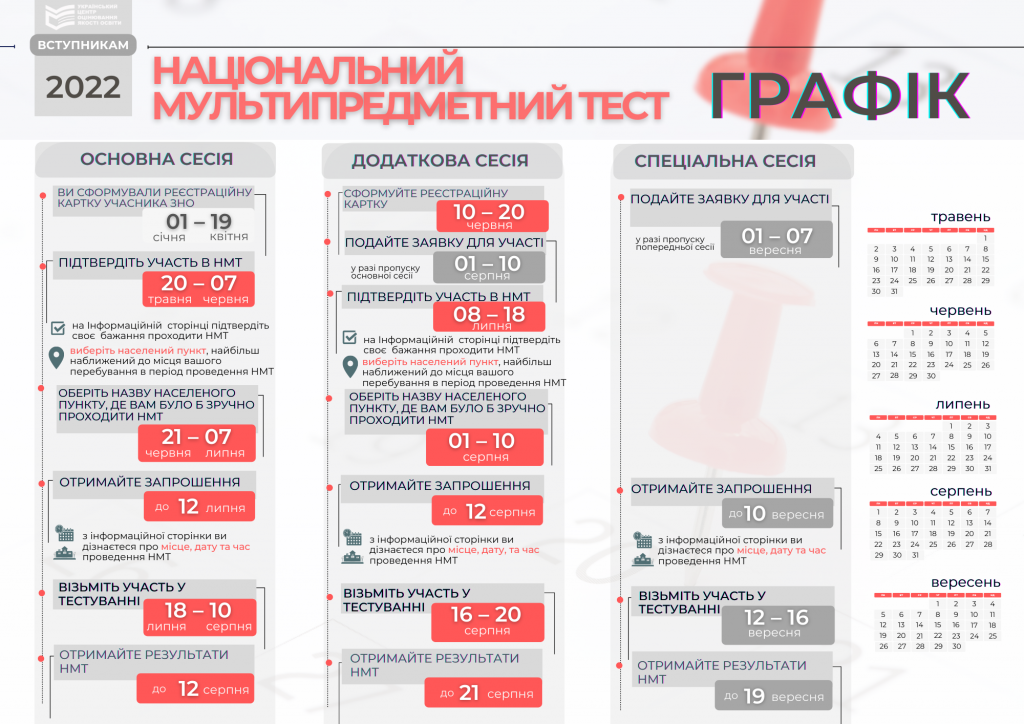 6
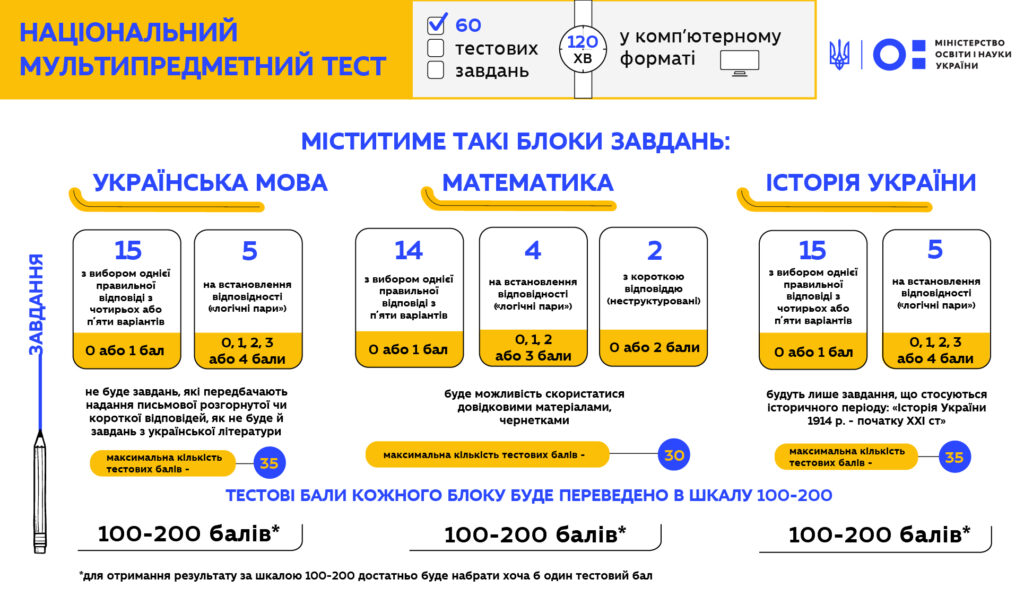 7
РОЗРАХУНОК КОНКУРСНОГО БАЛУ ПРИ ВСТУПІ НА 1й КУРС НА МІСЦЯ ДЕРЖАВНОГО ЗАМОВЛЕННЯ
Конкурсний бал  для вступу на місця державного замовлення на перший курс для здобуття ступеня бакалавра на основі повної загальної середньої освіти (ПЗСО) визначається  за такою формулою:
Конкурсний бал (КБ) = К1 × П1 + К2 × П2 + К3 × П3 + ОУ
П1, П2, П3 – результати ЗНО або НМТ з української мови, математики та історії України;
ОУ – бал за успішне закінчення у рік вступу підготовчих курсів закладу вищої освіти (ФДП) для вступу до нього за шкалою від 0 до 10 балів;
K1, K2, K3 - вагові коєфіцієнти предметів (див. нижче таблицю).
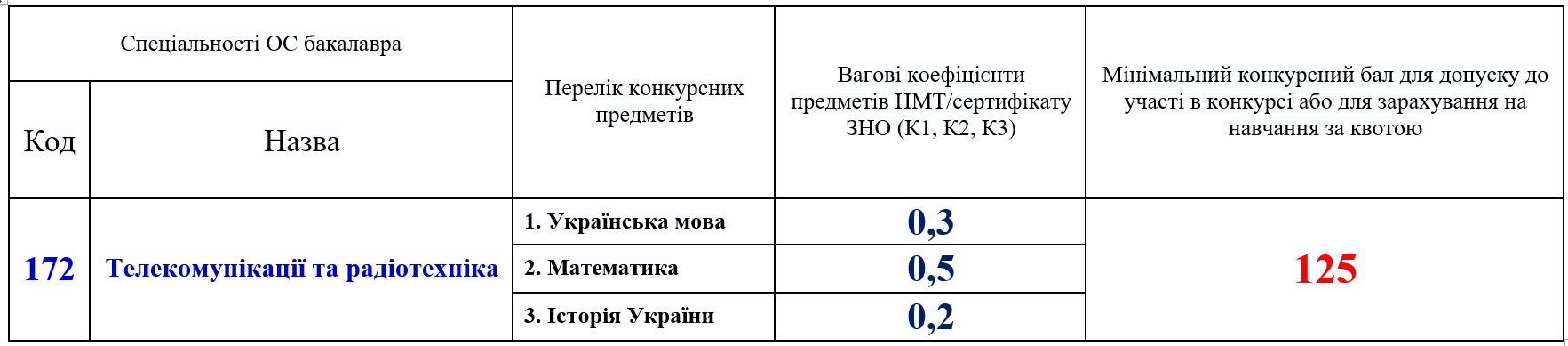 8
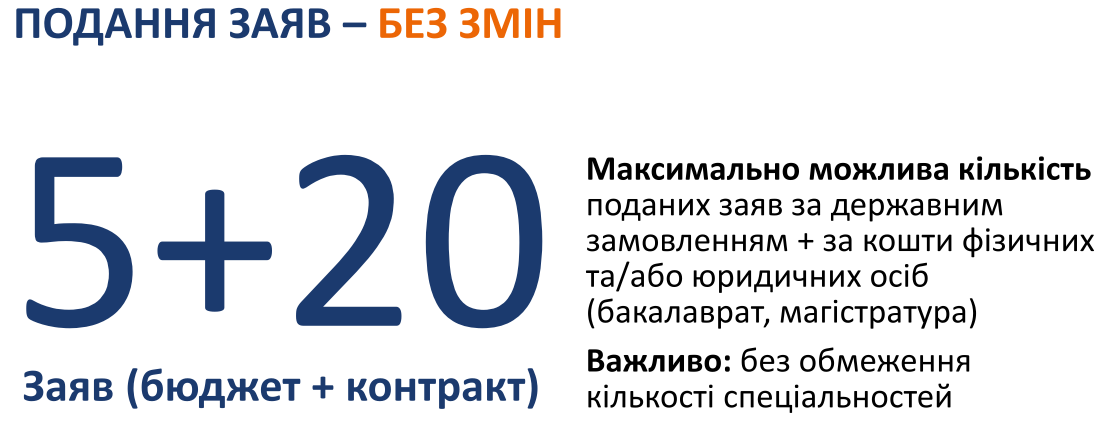 9
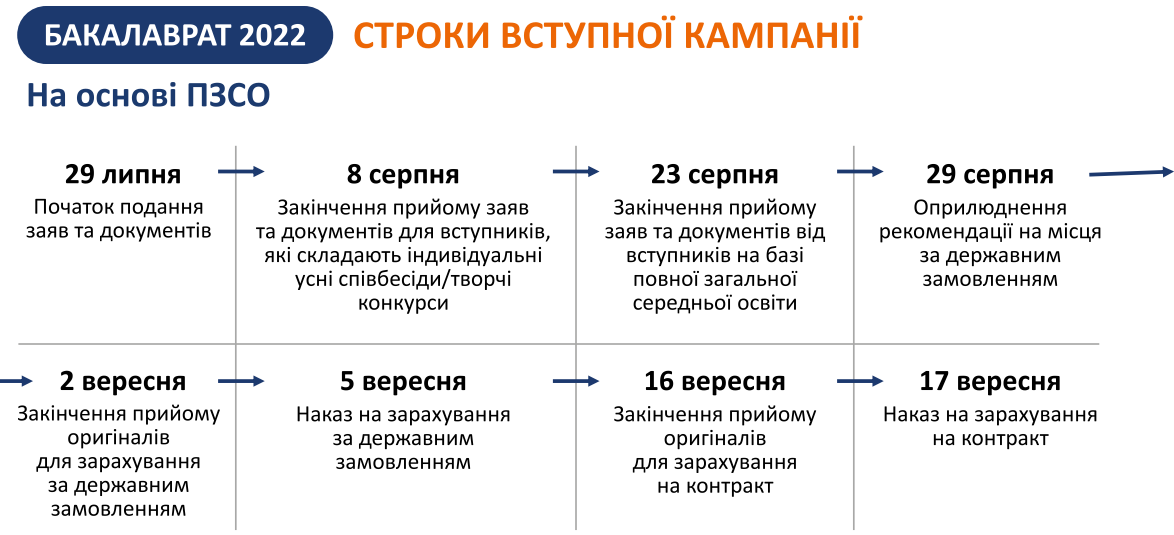 19 вересня – початок занять
10
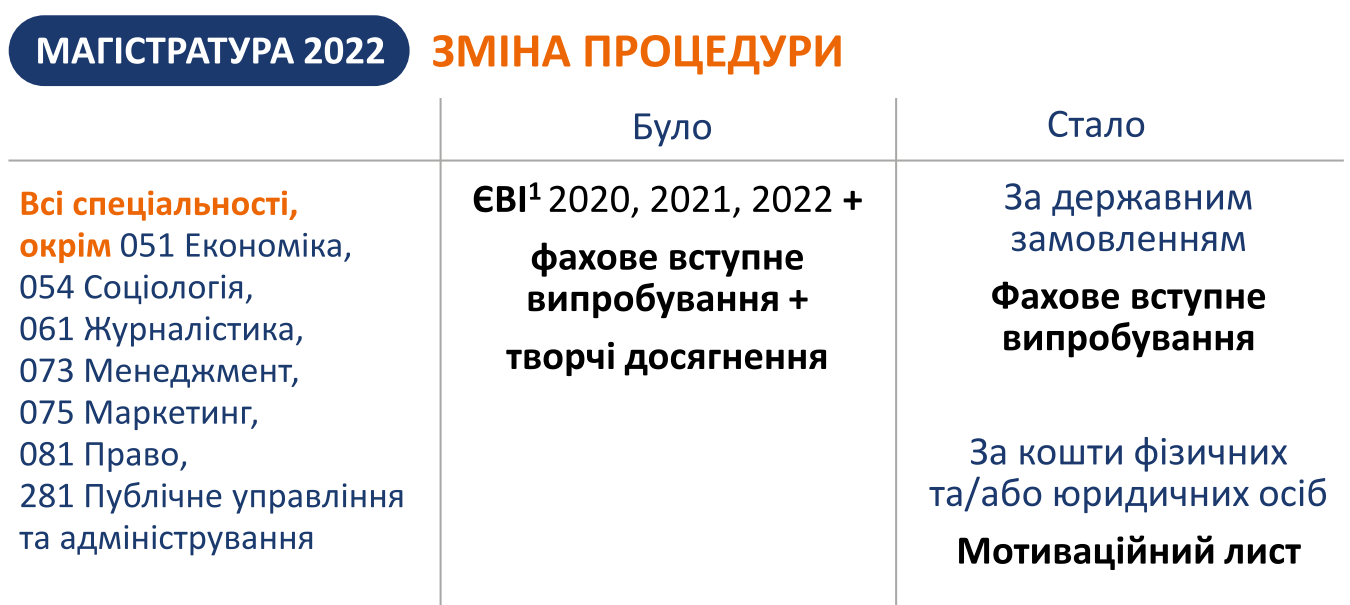 172 Телекомунікації та радіотехніка
11
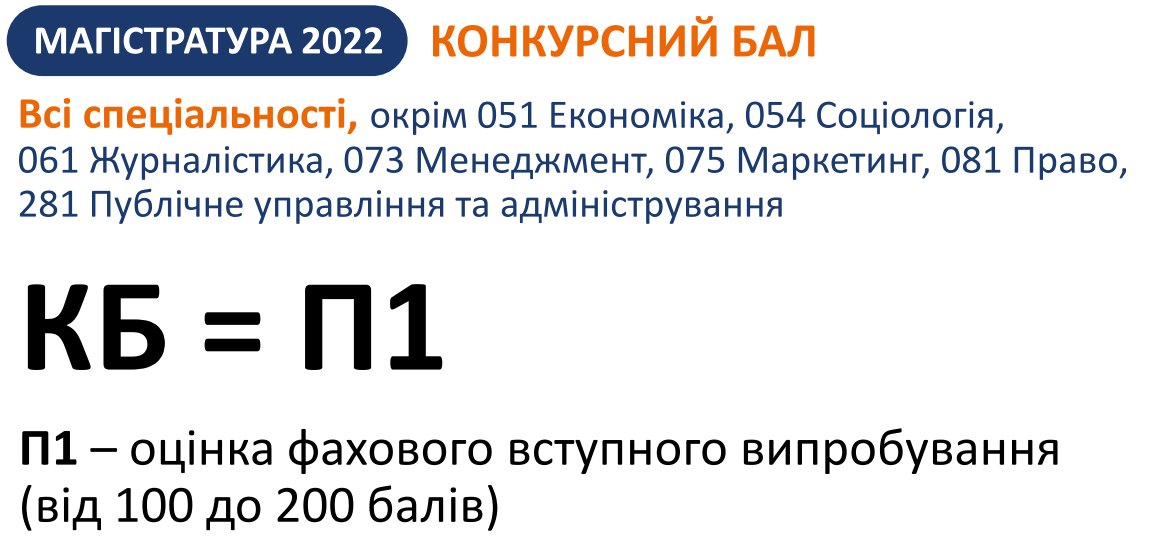 172 Телекомунікації та радіотехніка
12
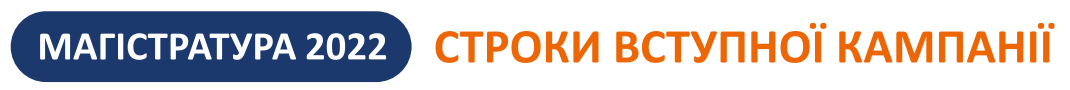 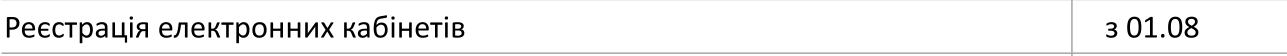 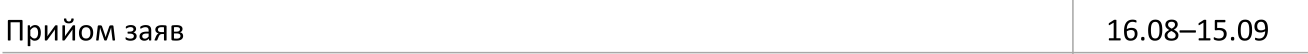 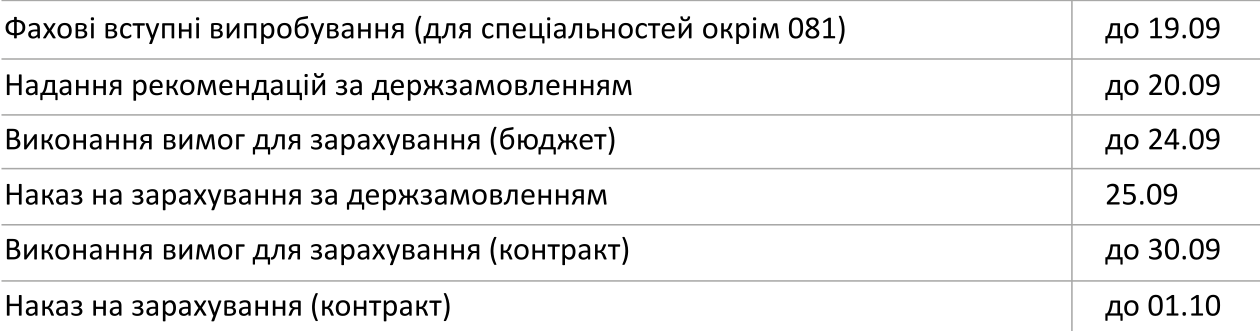 Початок занять магістрів 1го року навчання:                                                            03.10
13
Перелік основних завдань, які були поставлені керівникам структурних підрозділів факультетів /НН інститутів на засіданні Приймальної комісії КПІ ім. Ігоря Сікорського :

1) Проводити профорієнтаційну роботу зі вступниками до КПІ ім. Ігоря Сікорського та випускниками бакалаврату, які планують вступати до магістратури, задля підвищення та збереження контингенту студентів (у процесі виконання);
2) Повідомити вступників до магістратури про скасування ЄВІ та необхідність створити електронні кабінети та подати електронні заяви у встановлені терміни (виконано);
3) Систематично вести роз'яснювальну роботу серед вступників та студентів 4го курсу бакалаврату, у тому числі з тими, які виїхали за межі України (у процесі виконання);
4) Прикласти максимальних зусиль для забезпечення 100% виконання державного замовлення, та, за можливості, максимально набрати студентів-контрактників. Крім того, приділити особливу увагу та доброзичливість кожному, враховуючи дію правового режиму воєнного стану та зберегти контингент, що дозволить забезпечити повноцінне функціонування підрозділу, у тому числі й фінансування.
14
5) Оновити інформацію на сайтах структурних підрозділів до 10.05.2022р (виконано)
6) Затвердити та подати до 12 травня до секретаріату Приймальної комісії КПІ ім. Ігоря Сікорського програми фахових вступних випробувань для здобуття другого (магістерського) рівня вищої освіти у 2022 році (виконано)
7) До 15.05.2022р оприлюднити програми фахових випробувань на інформаційних ресурсах факультетів/інститутів (виконано).
8) Забезпечити виконання оперативними штабами відбіркових комісій факультетів/НН інститутів комплексу завдань щодо вступної кампанії та  рішень Приймальної комісії.
Склад оперативного штабу Відбіркової комісії НН ІТС (Наказ № НУ/65/2022 від 29.04.2022 «Про формування оперативних штабів відбіркових комісій факультетів / навчально-наукових інститутів КПІ ім. Ігоря Сікорського на період дії правового режиму воєнного стану у 2022 р.»)
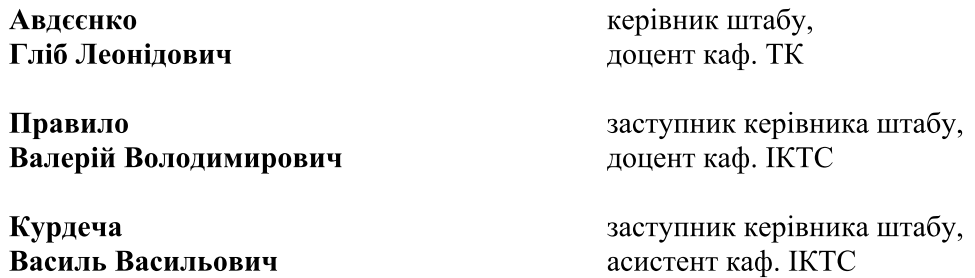 15
Розпорядження №РП/72/2022 від 27.05.2022 “Про посилення профорієнтаційної заходів на факультетах/ в навчально-наукових інститутах”
З метою посилення профорієнтаційної роботи серед учнівської молоді в соціальних    мережах,    необхідності    проведення    рекламної    кампанії    та підвищення   поінформованості   серед   вступників   про   наукову,   культурно-виховну, міжнародну діяльності університету,

1. Деканам      факультетів/директорам      навчально-наукових      інститутів посилити профорієнтаційну роботу в соціальних мережах своїх підрозділів:
шляхом активізації проведення рекламних заходів, зокрема за допомогою використання SMM-сервісів;
залучення   працівників   факультетів/навчально-наукових   інститутів   до проведення загально університетських профорієнтаційних заходів (Днів відкритих   дверей,   Фестивалю   «ТехноАртКПІ»,   серія   семінарів   для вчителів UTS на ін.).
2. Деканам   факультетів/директорам   навчально-наукових   інститутів   дати доручення відповідальним особам за профорієнтаційну роботу, супроводження WEB-ресурсів   підрозділів   взяти   до   уваги   рекомендації   щодо   проведення профорієнтаційних заходів (Додаток 1) та до 02.06.2022 внести відповідні зміни на офіційних сторінках підрозділів.
16
Рекомендації  щодо  посилення  профорієнтаційних  заходів  в  соціальних мережах факультетів/навчально-наукових інститутів:

1. Перевірити  наповнення  офіційних  WEB-ресурсів  факультету/навчально-наукового     інституту     щодо     відповідності     критеріям     сертифікації інформаційно-комунікаційних    ресурсів    (Положення    про    внутрішню сертифікацію    інформаційно-комунікаційних    ресурсів    КПІ    ім.    Ігоря Сікорського).
2. Оперативно    розміщувати    інформацію    щодо    вступної    кампанії    від Приймальної комісії університету.
3.  Здійснювати  закріплення  головного  посту  в  месенджерах  та  на  ФБ-сторінках про основні контакти підрозділу та навігацію.
4.  Акцентувати   увагу   на   рекламуванні   факультетів/навчально-наукових інститутів, спеціальностей та ОП.
5. Уникати  скорочень  та  абревіатур  при  написанні  рекламних  повідомлень (назв факультетів/навчально-наукових інститутів, кафедр тощо).
6. Звертати  увагу  на  те,  щоб  на  кафедральних  сторінках  поряд  з  назвою кафедр  були  зазначені  назви  факультетів/навчально-наукових  інститутів, спеціальностей та ОП.
17
7. При розміщення інформації про ОП, звертати увагу на її унікальність та переваги, а також акцентувати увагу на:
 - можливостях   академічної   мобільності,   міжнародних   партнерів, дуальної освіти та сертифікаційних програм;
 - можливостях   поза   навчального   розвитку   (наукові,   інженерні   та соціогуманітарні гуртки тощо);
 - прикладах    працевлаштування    та    затребуваності    спеціалістами (наприклад, використовувати Кар’єрний путівник);
 -  соціально-побутових питаннях (проживання, харчування тощо).
8. Для   зручності   пошукової   системи   (там,   де   це   можливо)   на   всіх профорієнтаційних   постах   та   постах   щодо   правил   вступу   зазначати хештег: #кпівступ2022.
18
Вступ до аспірантури в 2022 році
Додаток до Правил прийому до Національного технічного університету України «Київський політехнічний інститут імені Ігоря Сікорського» у 2022 для здобуття ступеня доктора філософії
До аспірантури на конкурсній основі приймаються особи, які здобули вищу освіту ступеня магістра (спеціаліста).

Прийом документів на конкурс до аспірантури у 2022 році відбудеться з 16 травня по 15 липня з 10.00 до 13.00 та з 14.00 до 16.00 (к.247- 1 корп.)

Про свої наміри вступати до аспірантури необхідно повідомити з 16 травня 2022 року шляхом заповнення даної Google-форми: https://forms.gle/BWH2t4K8SH93MLfs8
19
Прийом заяв і документів, вступні випробування, конкурсний відбір та зарахування на навчання вступників для здобуття ступеня доктора філософії на основі ступеня магістра (освітньо-кваліфікаційного рівня спеціаліста) проводиться в такі строки:
20
Послідовність складання вступних іспитів до аспірантури:

додаткове вступне випробування (в разі необхідності),
іноземна мова:
Вступник, який підтвердив свій рівень знання англійської мови дійсним сертифікатом тестів TOEFL, або International English Language Testing System, або сертифікатом Cambridge English Language Assessment (не нижче рівня B2 Загальноєвропейських рекомендацій з мовної освіти чи аналогічного рівня); німецької мови – дійсним сертифікатом TestDaF (не нижче рівня B2 Загальноєвропейських рекомендацій з мовної освіти чи аналогічного рівня); французької мови – дійсним сертифікатом тесту DELF або DALF (не нижче рівня B2 Загальноєвропейських рекомендацій з мовної освіти чи аналогічного рівня), звільняється від складання вступного іспиту з іноземної мови. Під час визначення результатів конкурсу зазначені сертифікати прирівнюються до результатів вступного іспиту з іноземної мови з найвищим балом.
спеціальність.
21
Для проведення вступних випробувань на основі здобутого ступеня магістра(спеціаліста) створюються предметні комісії. Вступні іспити до аспірантури проводяться предметними комісіями.
Програми вступних випробувань до аспірантури оприлюднюються на веб-сайтах інститутів/факультетів КПІ ім. Ігоря Сікорського.
Конкурсний бал (КБ) вступника до аспірантури формуватиметься (за 200-бальною шкалою) за формулою:
КБ= 0,5×ІС+ 0,3×ІМ+ 0,15×ДБ+0,05×БД, 
де
ІС- оцінка вступного іспиту із спеціальності;ІМ- оцінка вступного іспиту із іноземної мови;ДБ- додаткові бали за навчальні та наукові досягнення;БД- середній бал додатку до диплому про вищу освіту (за 200-бальною шкалою)
22
Порядок нарахування додаткових балів за навчальні та наукові досягнення*
Примітка:
*1. Враховуються лише опубліковані  праці.
  2. Якщо є співавтори певної роботи, кількість балів поділяється на їх кількість.
  3. Навчальні та наукові досягнення враховуються тільки у випадку, якщо їх тематика відповідає спеціальності, на яку проводиться набір (відповідність визначається предметними комісіями факультетів/інститутів та/або підкомісіями за відповідними спеціальностями).
23
Зарахування до аспірантури – з 01 жовтня 2022 року

Нормативний строк підготовки доктора філософії в аспірантурі становить чотири роки.Розмір стипендії аспіранта денної форми навчання становить 7264 грн. на місяць.
Вартість підготовки у 2022/2023 навчальному році здобувачів  вищої освіти третього (освітньо-наукового) рівня  ступеня доктора філософії – громадян України (прийом - 2022 р.)
24